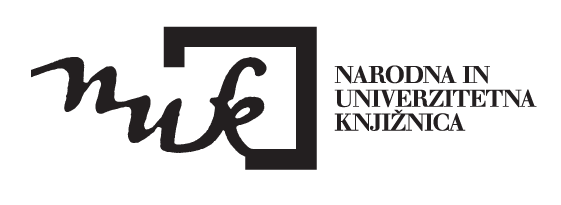 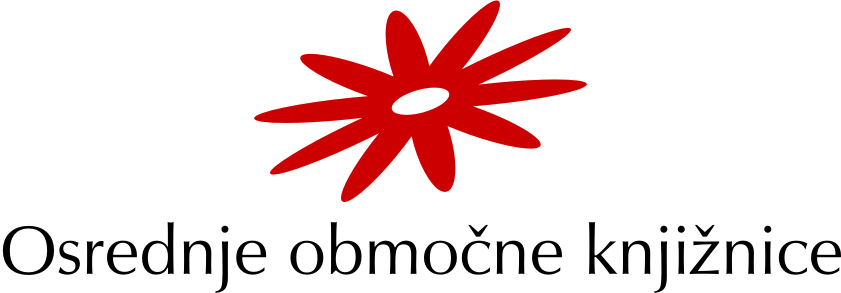 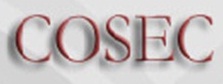 KONZORCIJSKO POVEZOVANJE

Osrednje območne knjižnice 
in konzorcij COSEC




   Katja Rapuš
1. sestanek direktorjev OOK, NUK, 10. april 2012
Konzorcij COSEC in poslanstvo
Član mednarodnega konzorcija EIFL
Licenčnine
Intelektualna lastnina
IT razvojne rešitve


Sodelovanje
Mednarodno: z drugimi člani konzorcijev in založniki
Slovenija: vse slovenske knjižnice
                       Strateško povezovanje knjižnic za doseganje
                           skupnih ciljev in interesov;
 Draga oprema, drage podatkovne zbire
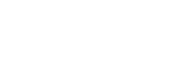 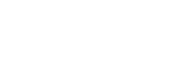 Članstvo: Združuje vse tipe slovenskih knjižnic
Brez članarine
COSEC daje prednost nabavi preko eIFL
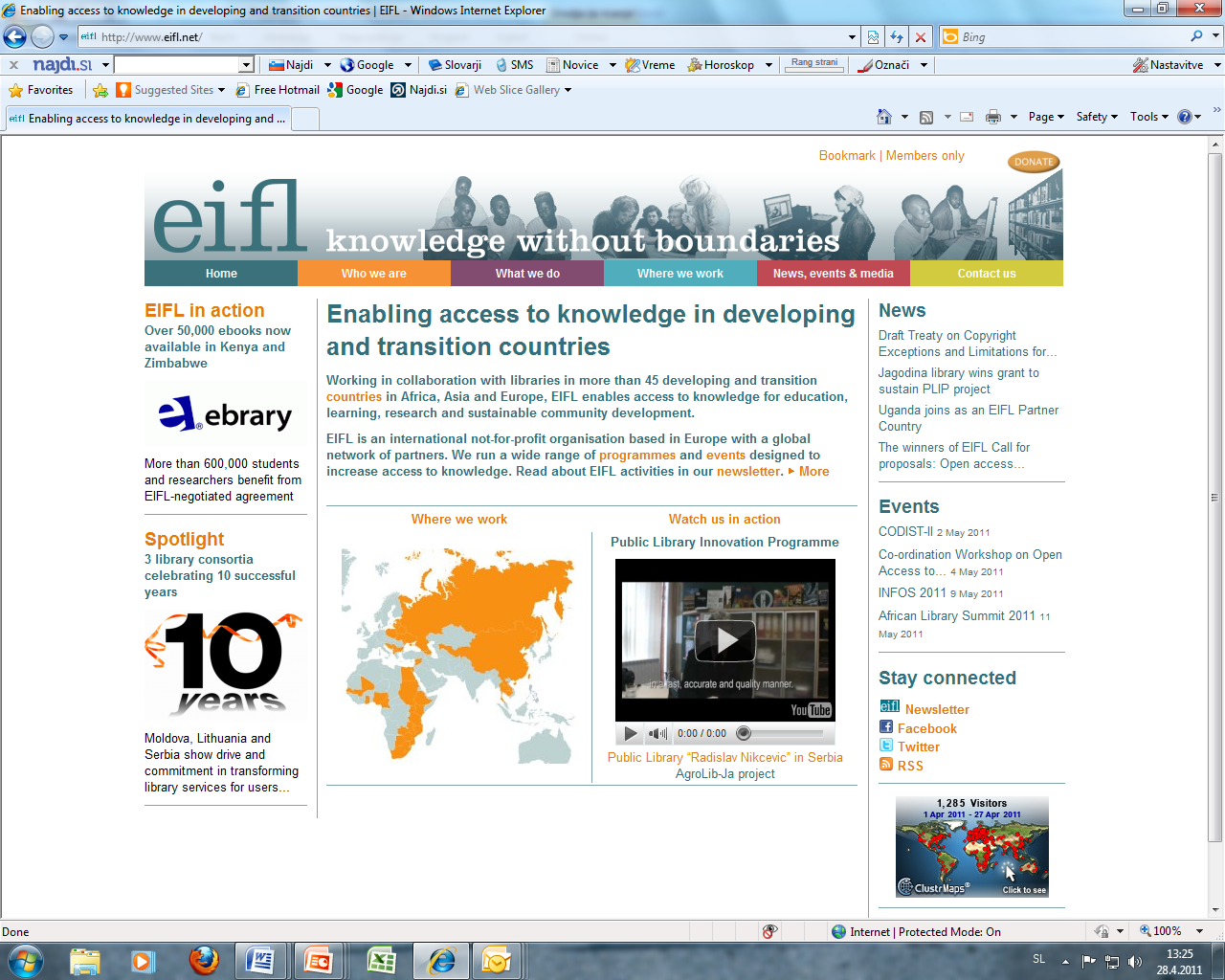 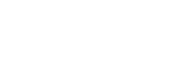 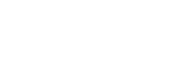 Letni prihranek na podlagi članstva v eIFL:  
                           490.000 EUR 
Tudi do 89% znižanje posamezne naročnine

Prihranim finančna sredstva
Imam boljše pogoje dostopa
Imam manj vsakodnevnega dela
Imam dostop do informacijskega vira
… ?
Konzorcij COSEC 2012
www.nuk.uni-lj.si/cosec
sodelovanje - knjižnice
Osrednje območne knjižnice
Akademske knjižnice
Specialne knjižnice

aktivnosti
12. leto delovanja;
Upravljamo  z 27 podatkovnimi zbirkami s težiščem 
    na družboslovju in humanistiki;
Z letom 2012 novo podpisana konzorcijska pogodba;
Prenova spletnih strani COSEC;
Prilagoditev storitev ciljnim potrebam knjižnic (izobraževanja..);
Konzorcij COSEC in
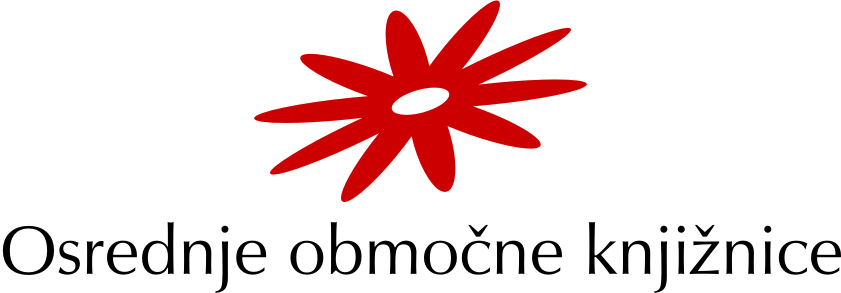 začetki sodelovanja
EBSCOhost konzorcij (2002)
Podatkovne zbirke Oxford


danes
Skupna nabava podatkovnih zbirk 
“Rastem z e-viri”: izobraževanje za učinkovito rabo podatkovnih zbirk
najpogosteje naročeni e-viri v slovenskih splošnih knjižnicah:
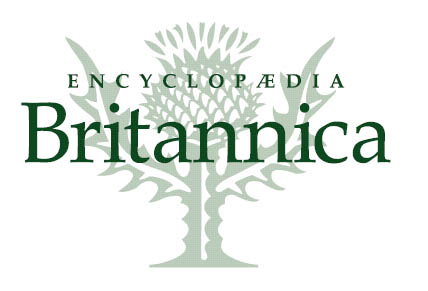 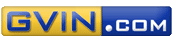 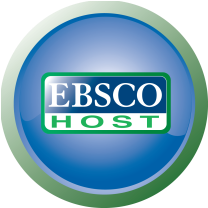 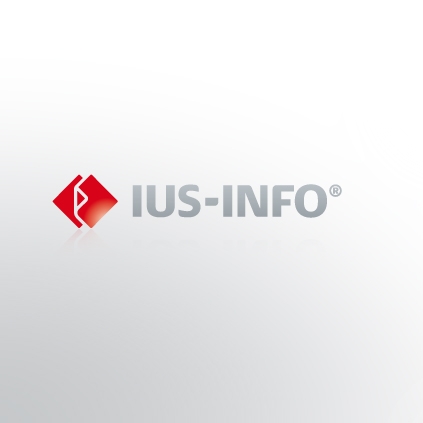 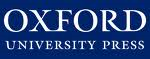 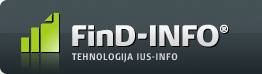 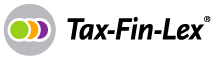 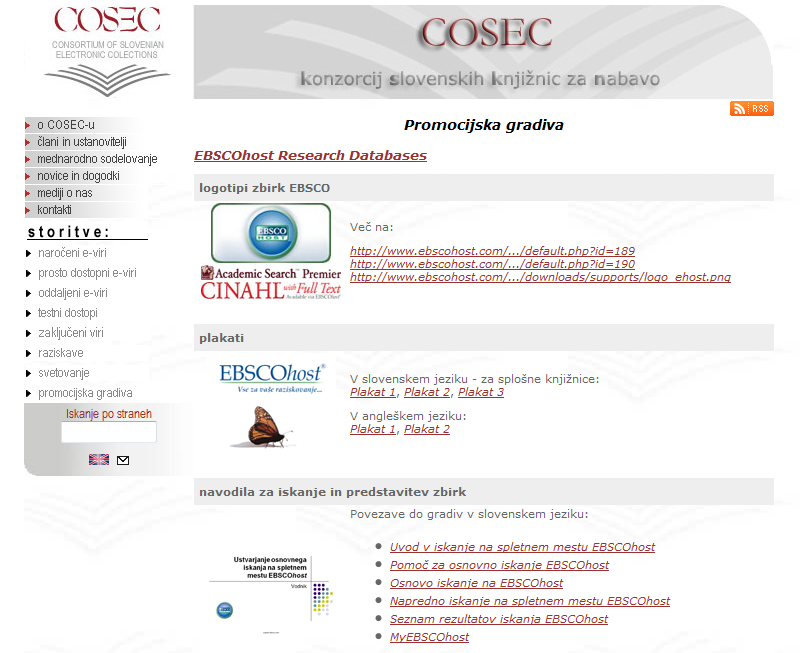 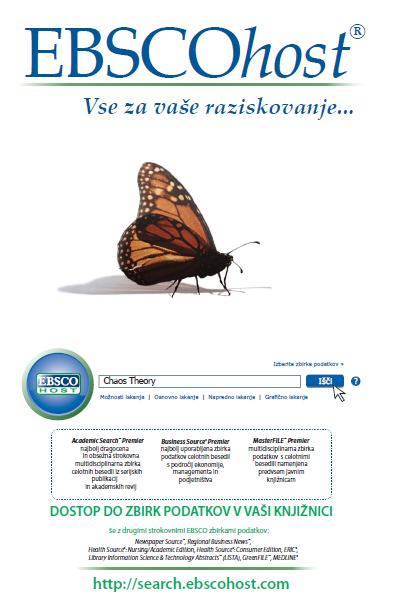 PRIMER DOBRE PRAKSE
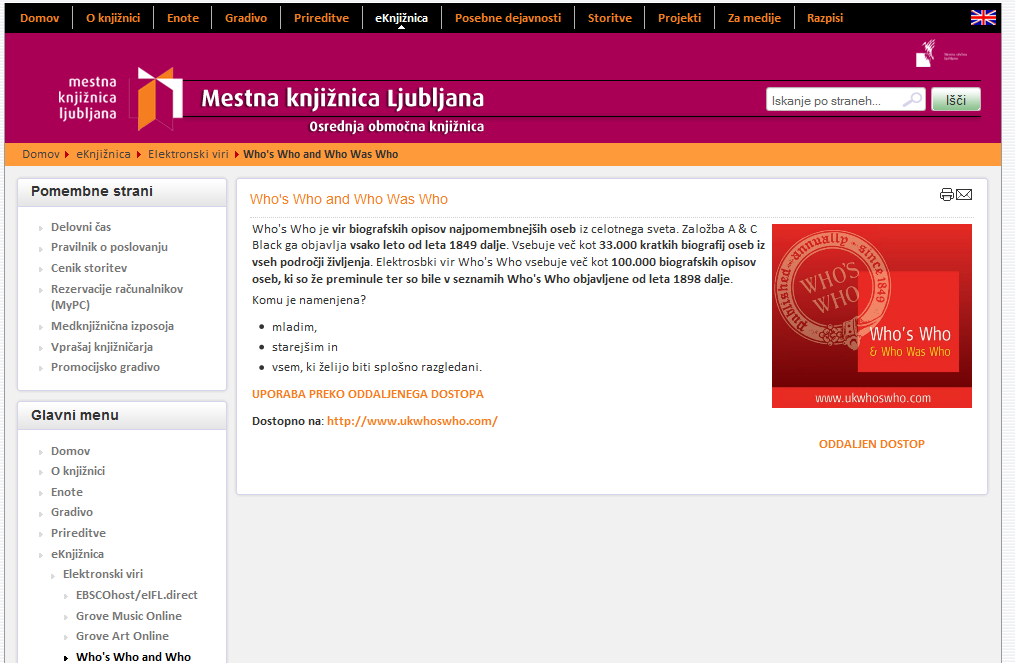 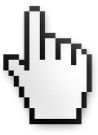 Predstavitev gradiv za učinkovitejšo uporabo in promocijo e-virov v MKL
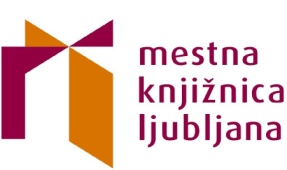 Aktualne teme sodelovanja
Testni dostopi
Berg Fashion Library (Oxford)  Mestna knjižnica Kranj 
Alexander Street Press (Burgundy): 4-mesečni prosti dostop do 7ih zbirk založbe za slovenske knjižnice (april-julij);
Britannica: Library Edition  SIKNM in SIKCE
Izobraževanje/predstavitve
Začenjamo serijo predstavitev podatkovnih zbirk založbe Oxford in Britannica za:
SIKNM (Kočevje, Ribnica, Novo mesto in Brežice)
Mariborsko knjižnico
SIK Koroška
Prenova konzorcijske pogodbe za zbirko 
    Tax-Fin-Lex  poenotenje paketov za vse knjižnice naročnice; prenova cenovnega modela

Osrednji slovenski časniki v vse knjižnice Pianomedia
Cenovni model
Oddaljeni dostop 
Statistike uporabe primerjive standardu COUNTER

Gost: g. Tomaž Šlibar (Pianomedia)
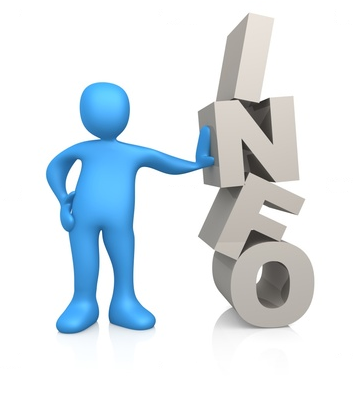 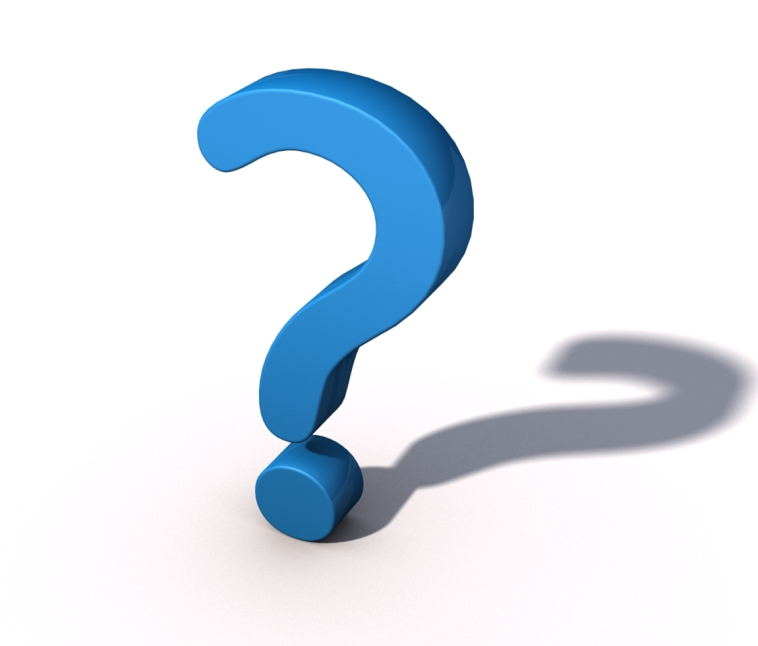 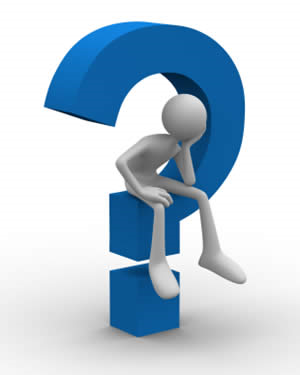 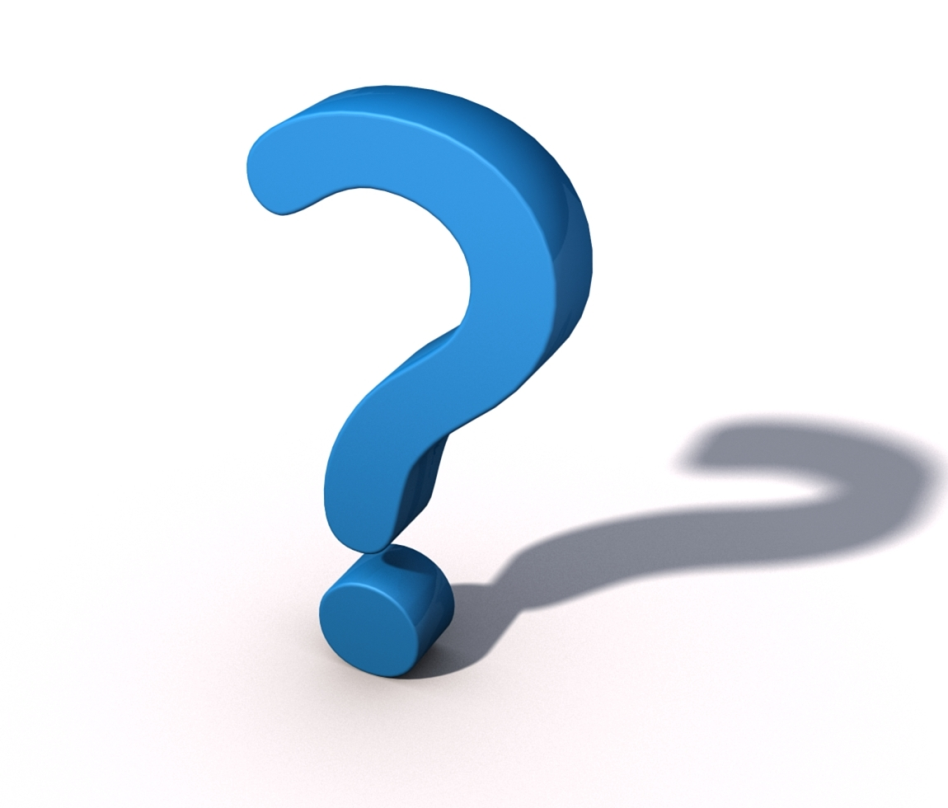 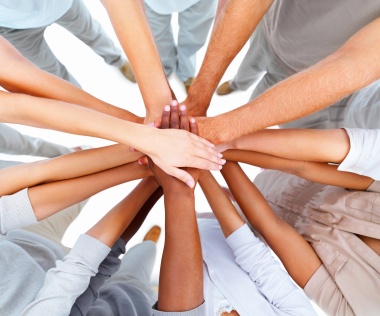 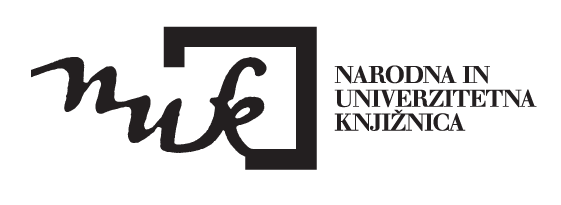 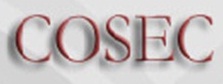 HVALA ZA POZORNOST 
in prijetno sodelovanje!!!

Katja.Rapus@nuk.uni-lj.si
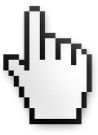